UNIVERSIDAD AUTÓNOMA DEL ESTADO DE HIDALGO
Instituto de Ciencias Económico Administrativas
Área Académica: Administración  

Tema: Hojas de trabajo Excel

Profesora: Gloria Marlene Pérez Escalante

Periodo: Enero-Junio 2016
2
Excel worksheets
Abstract:

The worksheets also known as spreadsheets can be labeled when rename and similarly they add a color label.

Here is the procedure for changing tag, add and delete leaves; and its displacement.

Keywords:  Excel worksheets, spreadsheet, excel
3
Hojas de trabajo Excel
Cambiar etiquetas de las hojas
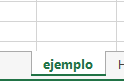 Fuente: Captura de pantalla de la
aplicación Microsoft Excel 2013
M.T.E. Gloria Marlene Pérez Escalante
4
Hojas de trabajo Excel
Agregar hojas
Eliminar hojas
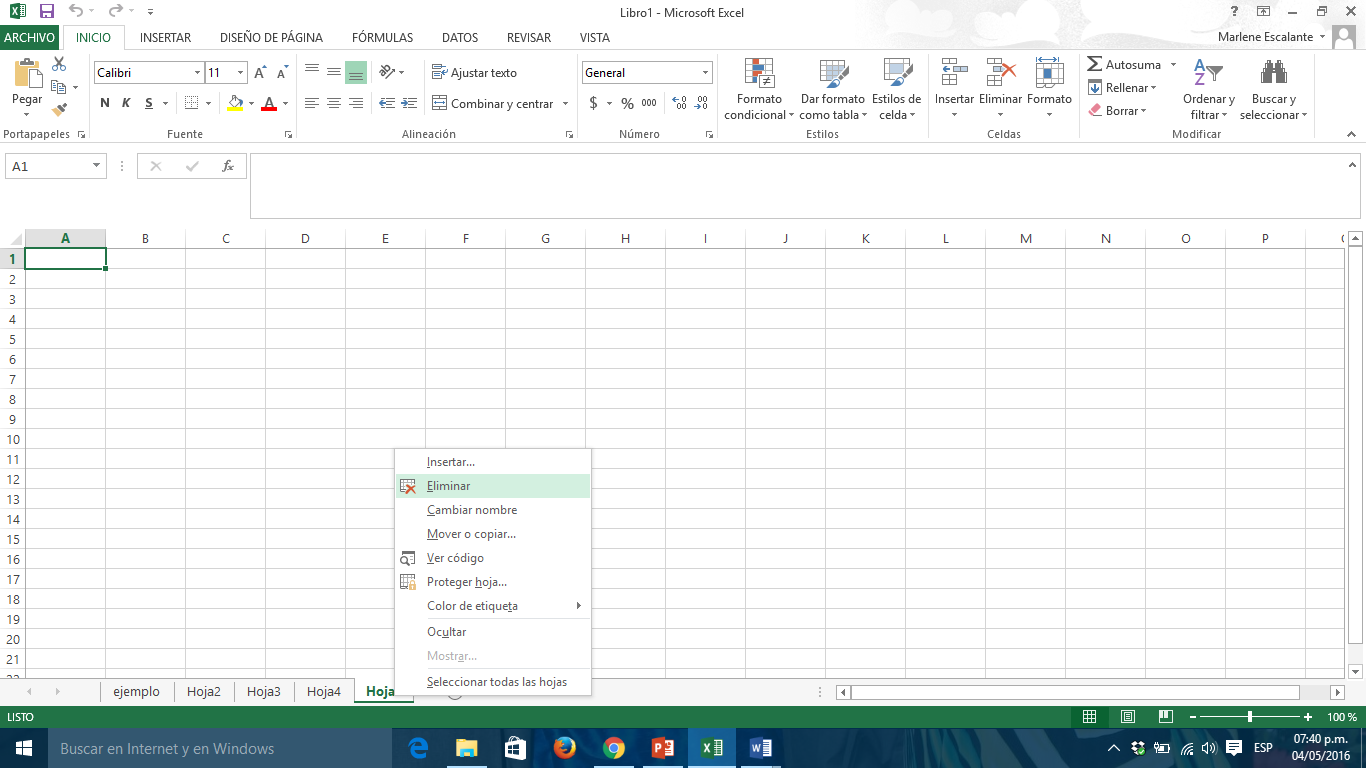 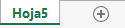 Fuente: Captura de pantalla de la
aplicación Microsoft Excel 2013
M.T.E. Gloria Marlene Pérez Escalante
5
Referencias
CAVSI. (2014). Excel. Obtenido de Computer, Audio, Video, Systems 	Integrator: www.cavsi.com
CCA. (s.f.). Hoja electrónica de cálculo Excel. Obtenido de 		http://www.cca.org.mx/cca/cursos/informatica-	basica/html/excel/excel_tutor.htm
CCM.Enciclopedia. (Marzo de 2016). Hoja de cálculo. Recuperado el 	2016, de ¿Qué es una hoja de cálculo?: 	http://es.ccm.net/contents/662-hoja-de-calculo
Contreras, A. (s.f.). Hojas de cálculo: Definición, usos, características, 	ventajas y desventajas. Recuperado el 2016, de 	https://sites.google.com/site/alonsocontreraspinguino/inform	atica-v-1/modulo-l/hoja-de-calculo
Microsoft. (2016). Microsoft Excel. Obtenido de www.microsoft.com
M.T.E. Gloria Marlene Pérez Escalante
6